Suffix
A suffix is extra letters added onto the end of the word to change it’s meaning.
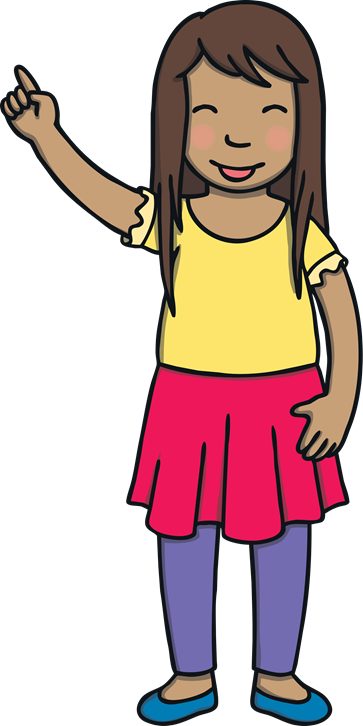 Suffix –ed
jumped
gasped
shouted
When you see an -ed at the end of a verb, it means that it happened in the past. Let’s say these examples:
-ed goes at the end of a root word. It changes present tense to past tense.
Can you add the –ed suffix onto the root words to make them past tense?
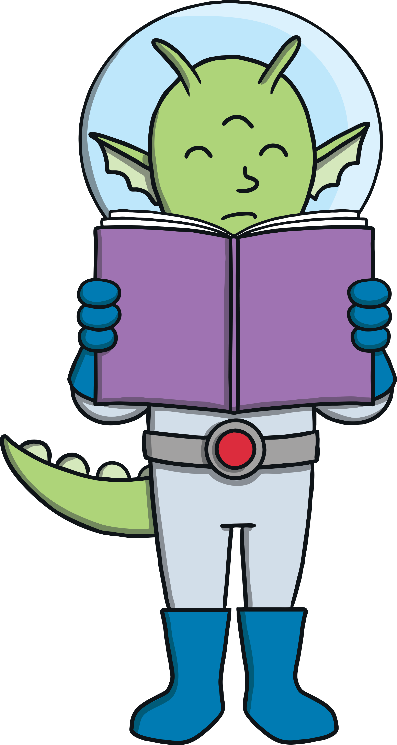 Suffix
Root word
looked
look
ed
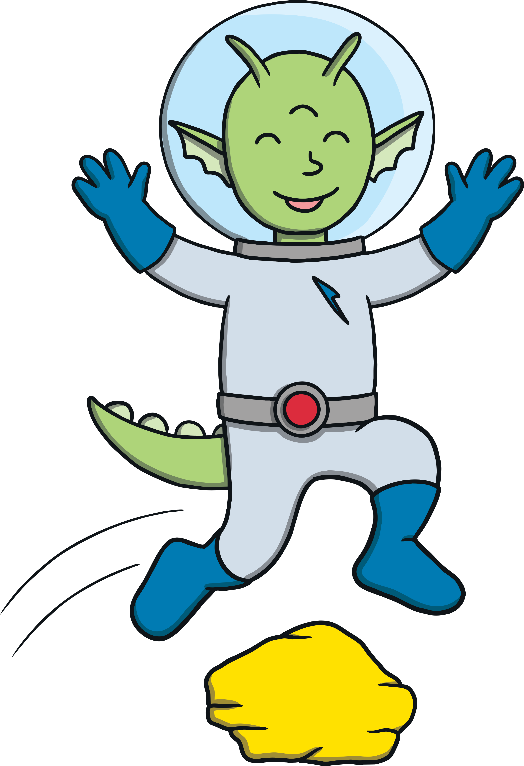 jumped
jump
ed
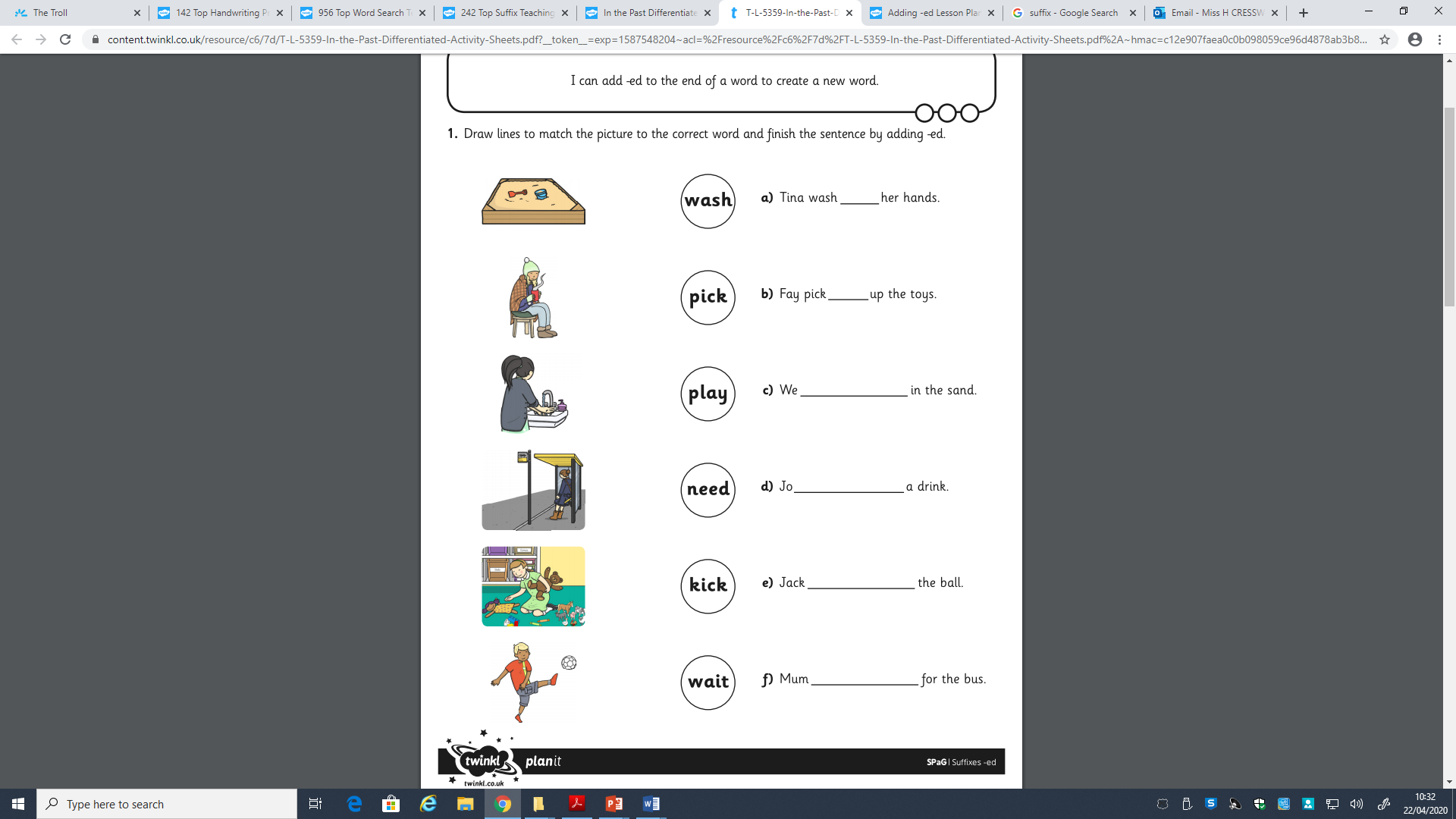